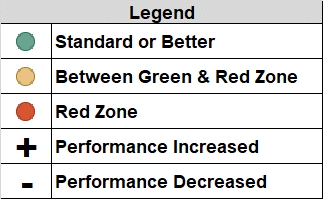 Brevard Family Partnership
Contract & Scorecard Measures Trends 
for July 2020 (On Demand Listing)
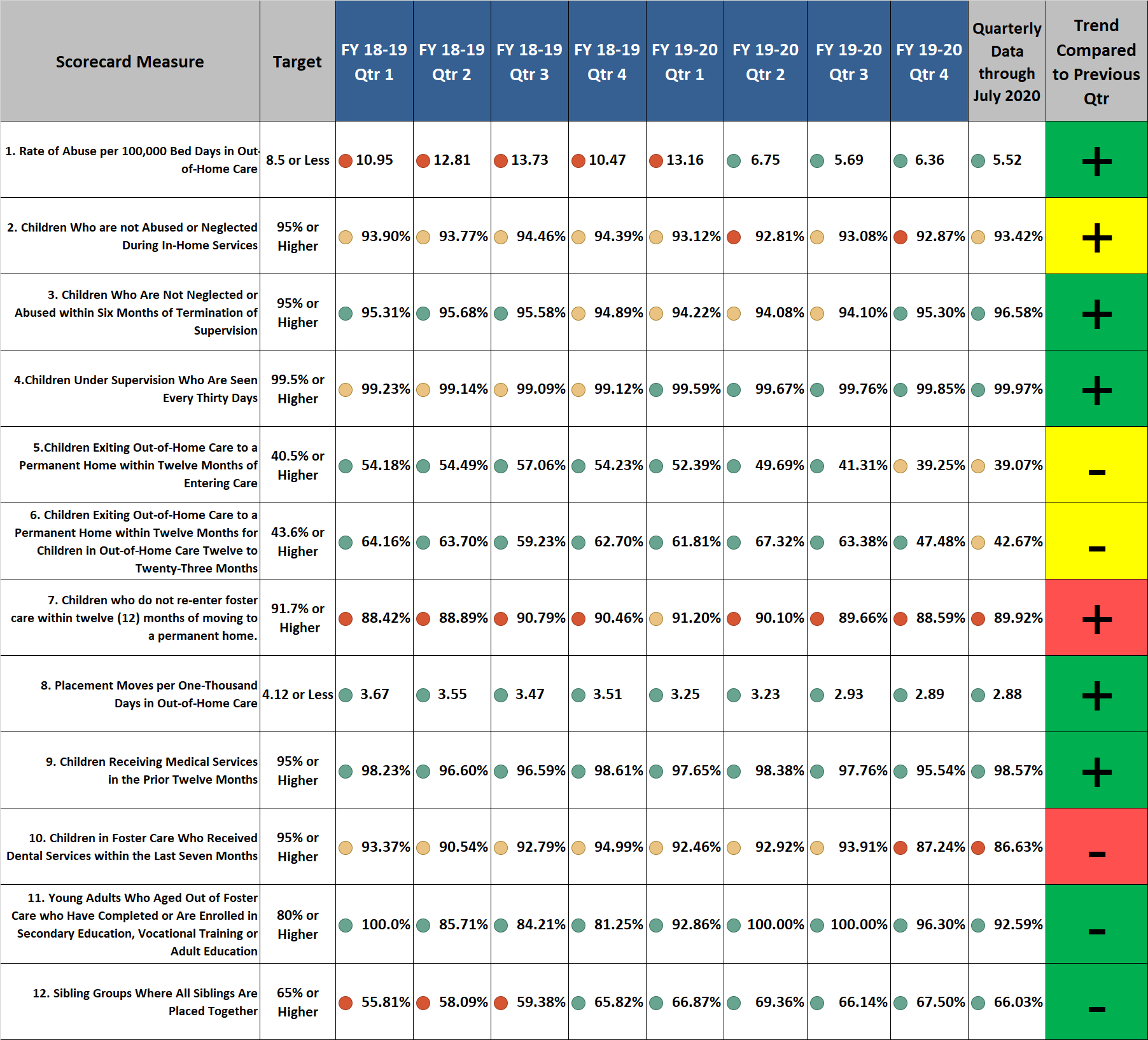 1